Algebra
11-sinf
Mavzu: Masalalar yechish
1-misol
Integralni hisoblang:
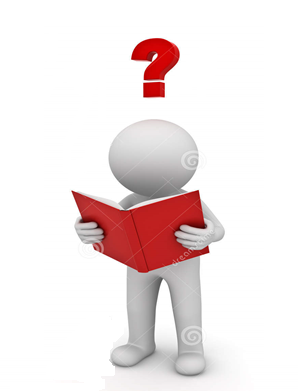 Misolning yechimi
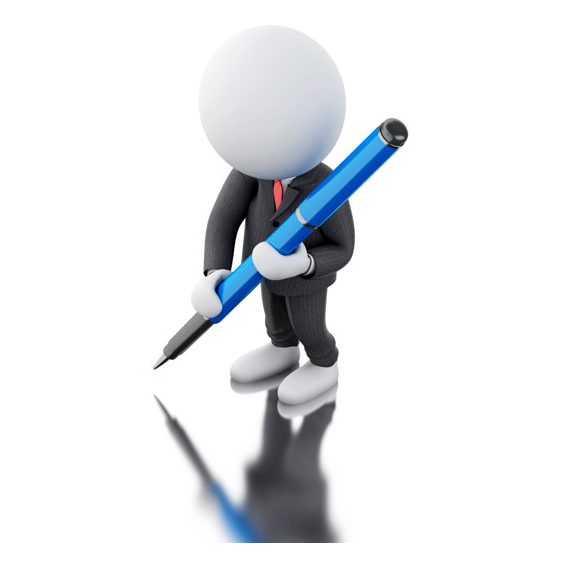 2-misol
Integralni hisoblang:
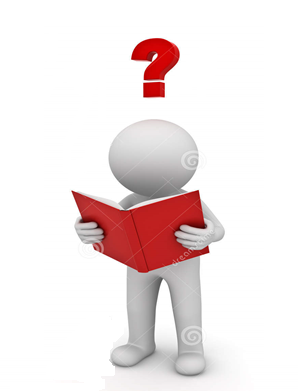 Misolning yechimi
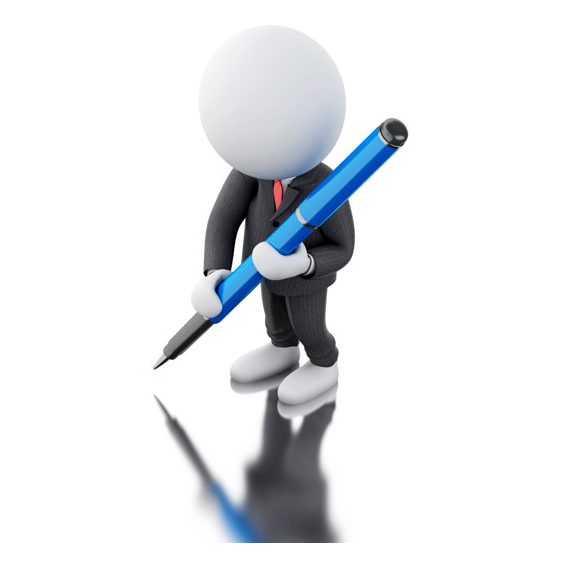 3-misol
Integralni hisoblang:
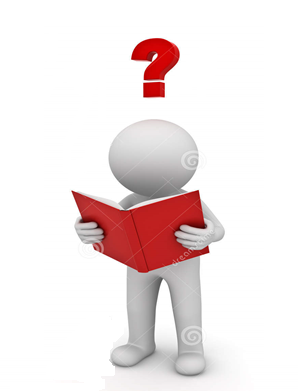 Misolning yechimi
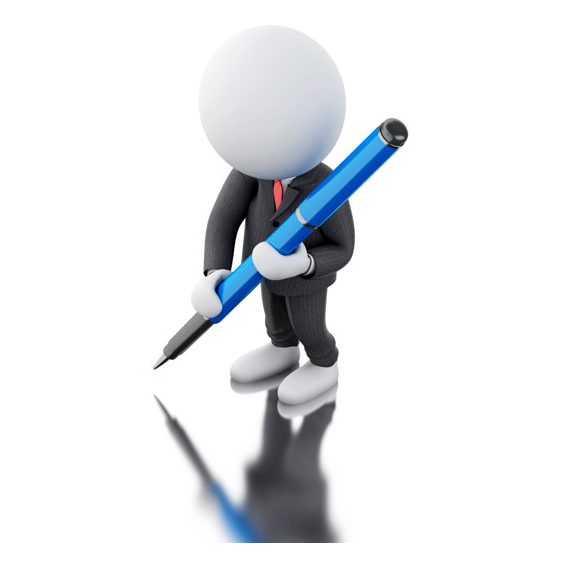 4-misol
Integralni hisoblang:
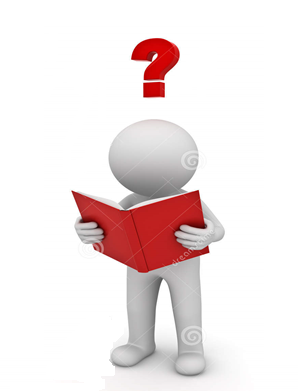 Misolning yechimi
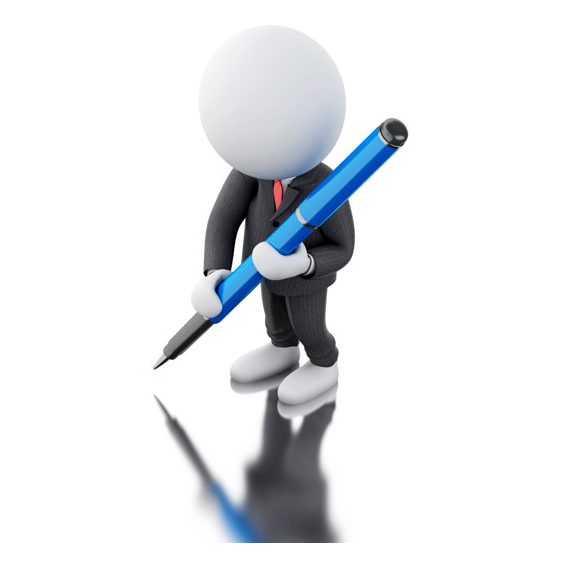 5-misol
Integralni hisoblang:
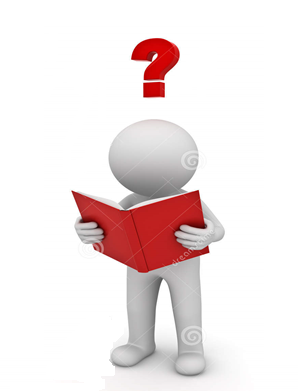 Misolning yechimi
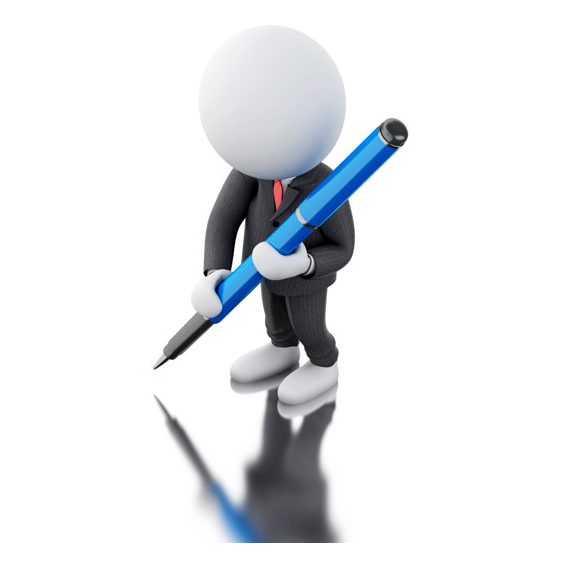 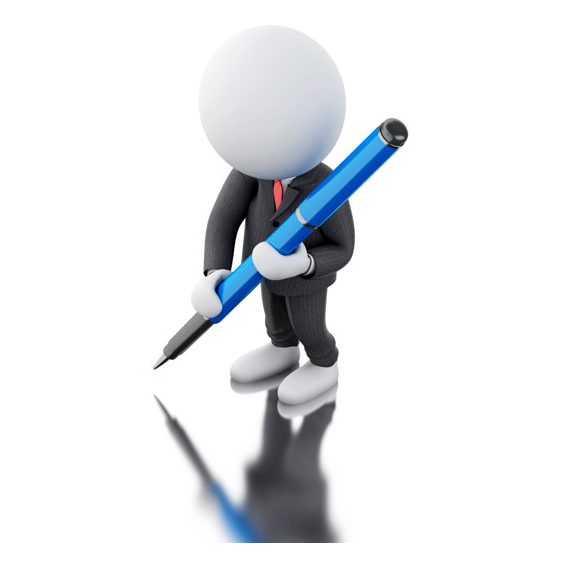 6-misol
Integralni hisoblang:
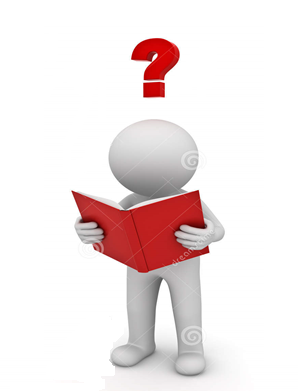 Misolning yechimi
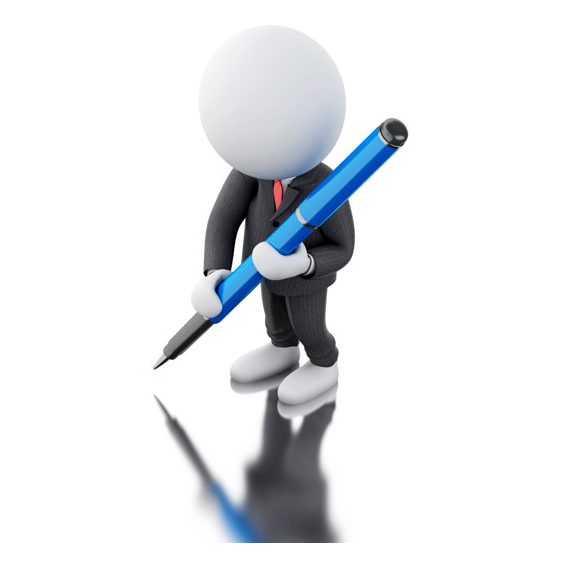 7-misol
Integralni hisoblang:
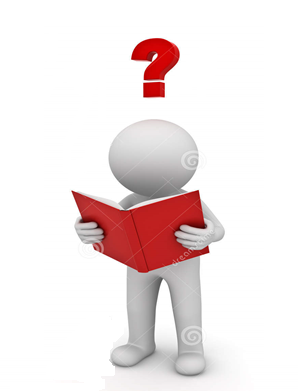 Misolning yechimi
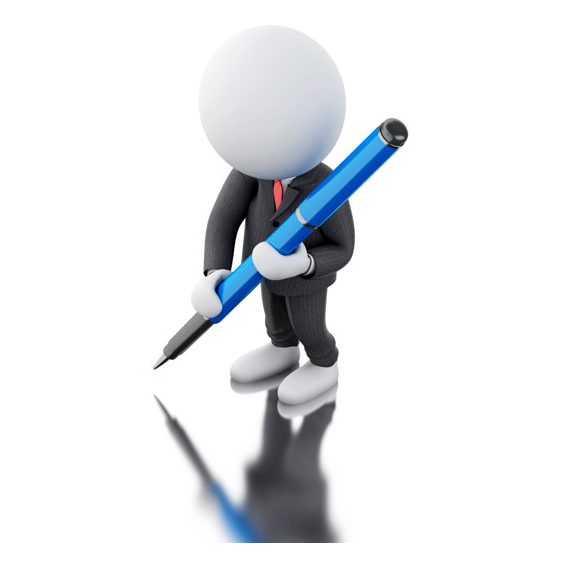 8-misol
Integralni hisoblang:
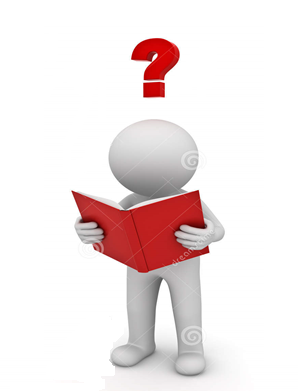 Misolning yechimi
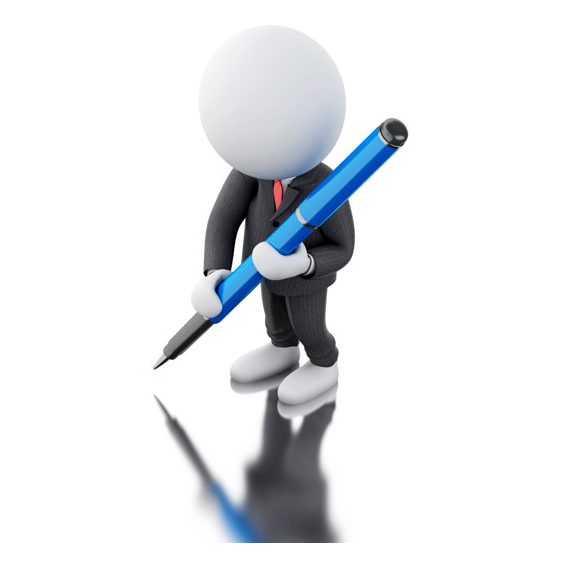 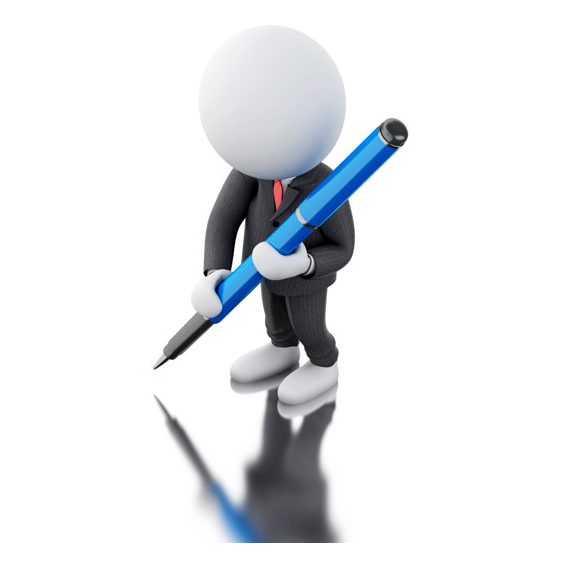 9-misol
Integralni hisoblang:
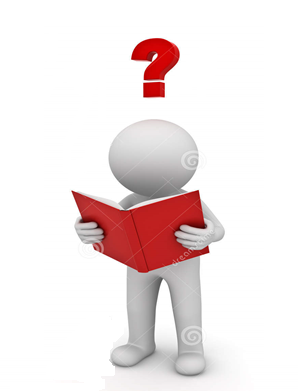 Misolning yechimi
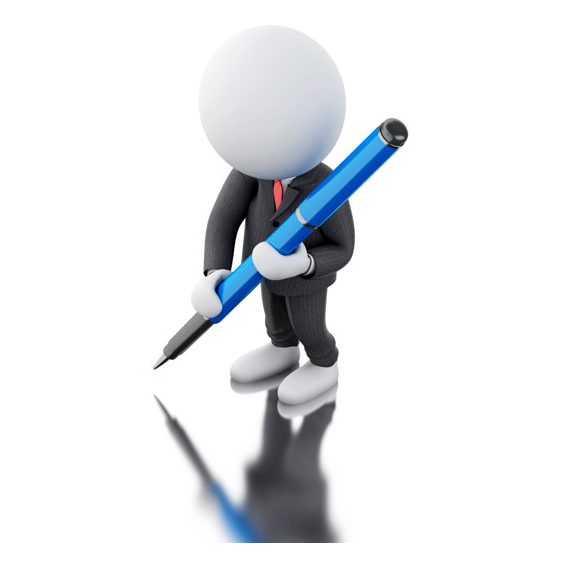 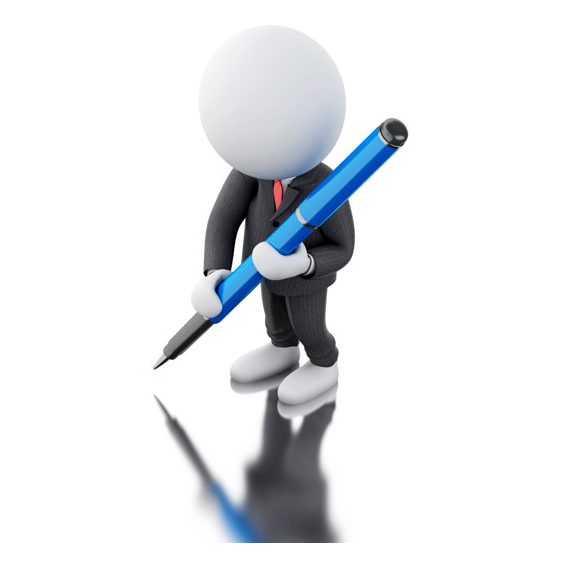 Mustaqil bajarish uchun topshiriq
20-sahifa
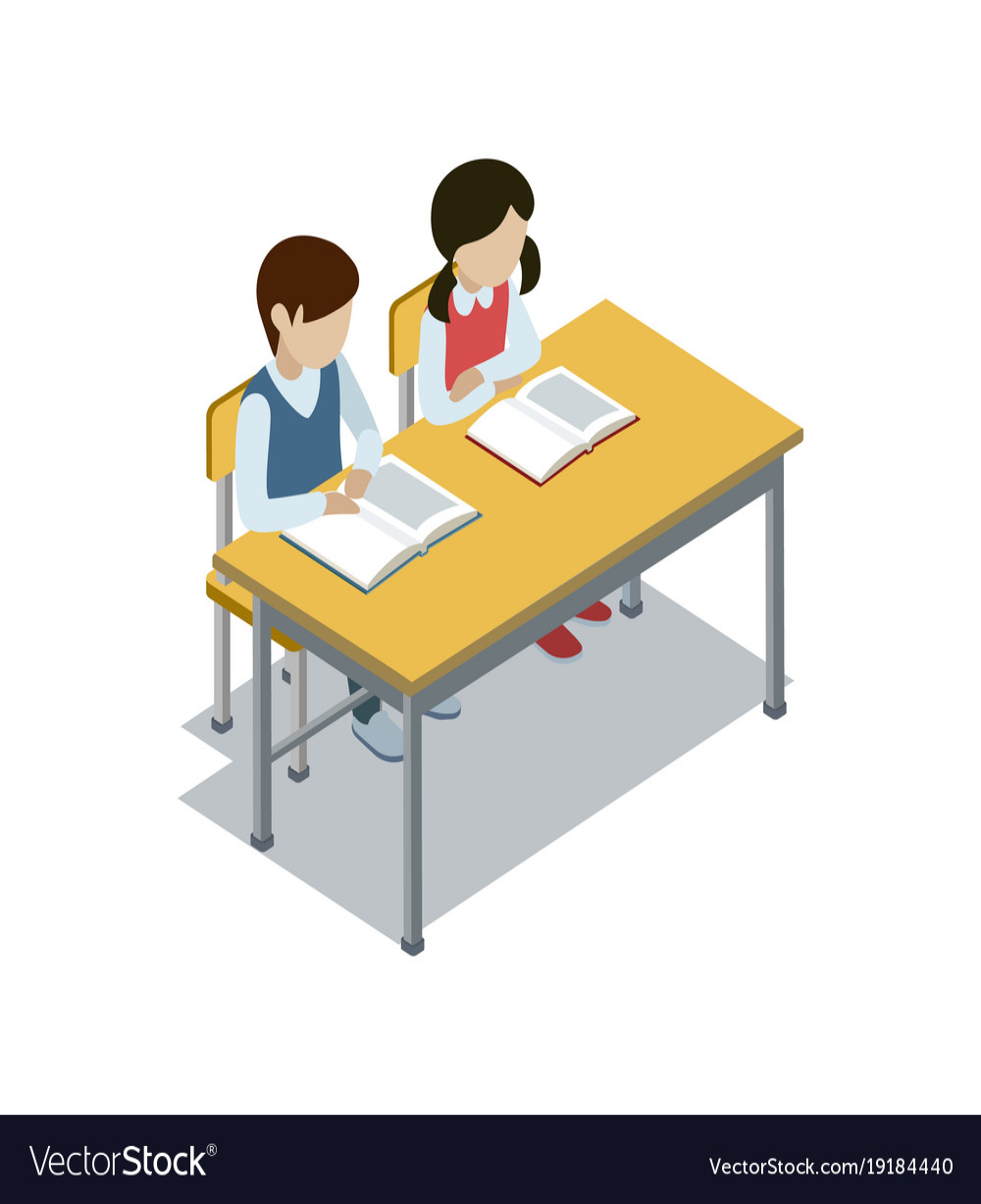 93-misol